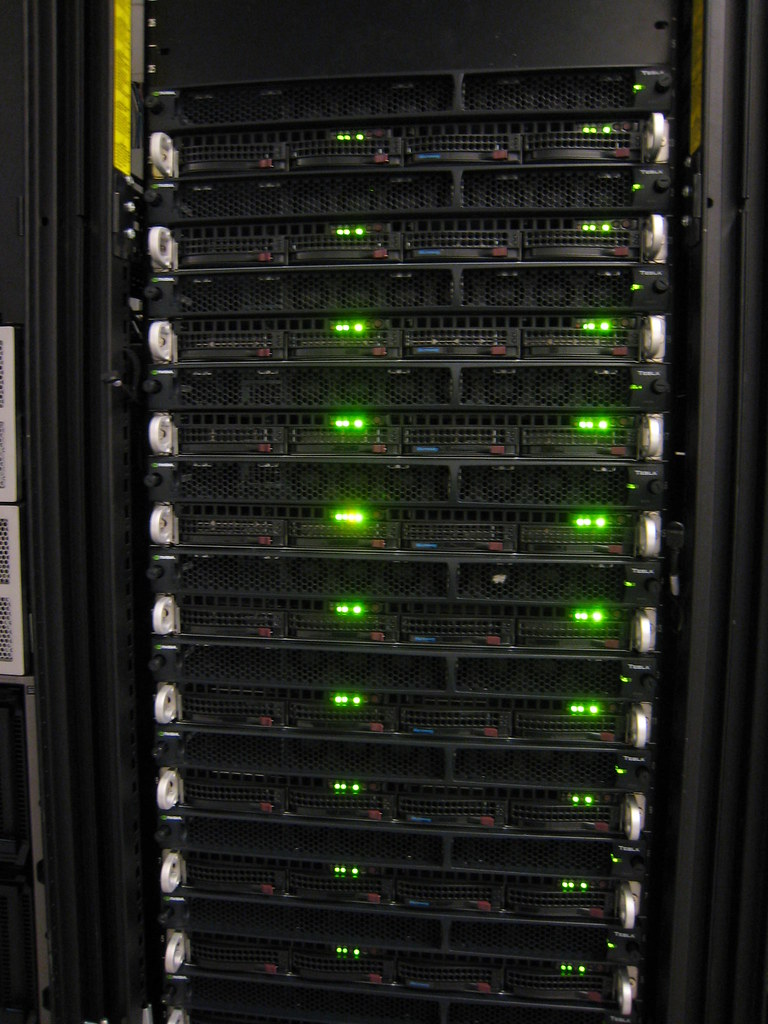 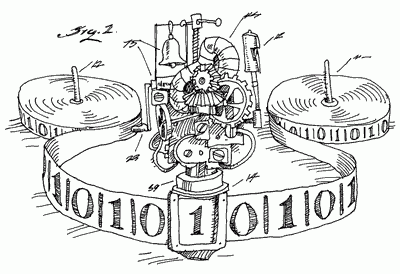 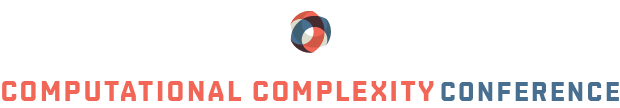 1 / 7
print("0"*n)
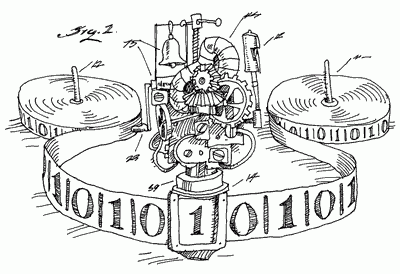 circuit
2 / 7
One-Way Functions
easy
hard
3 / 7
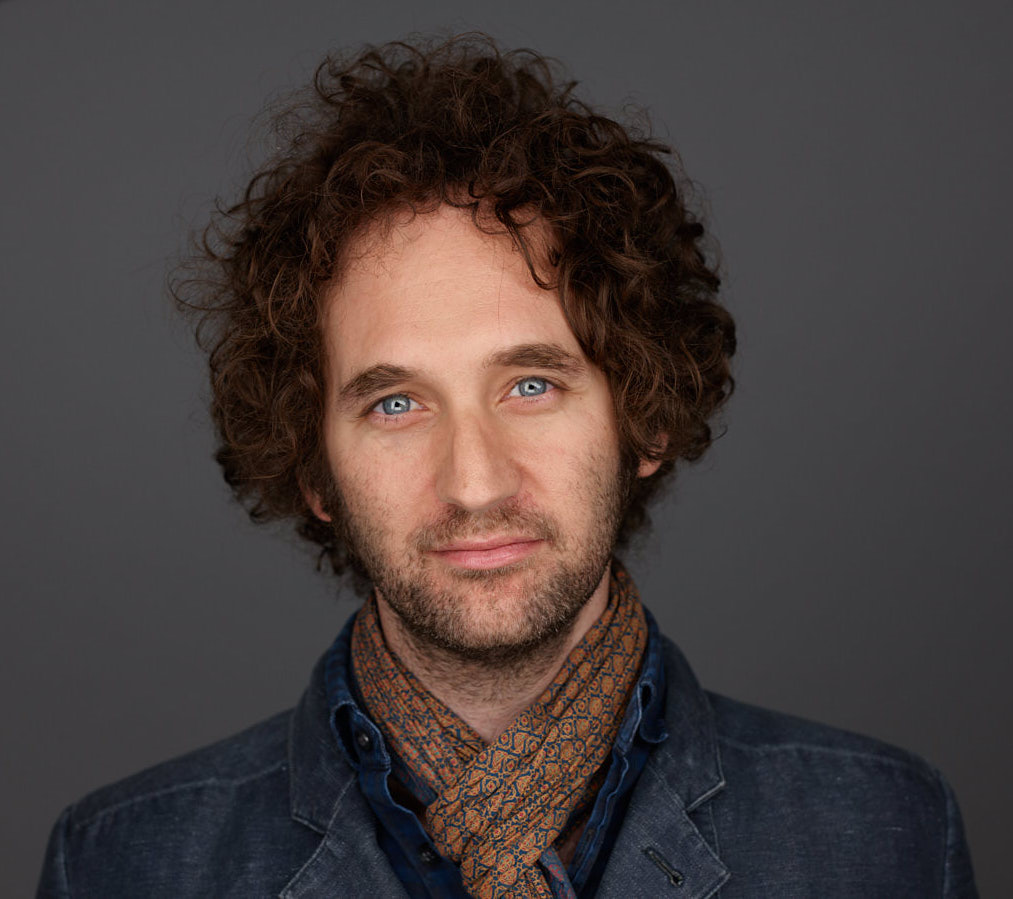 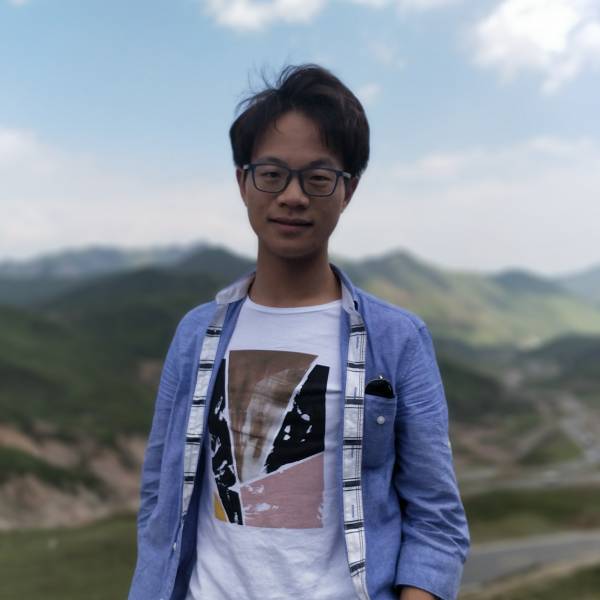 The Liu-Pass Result
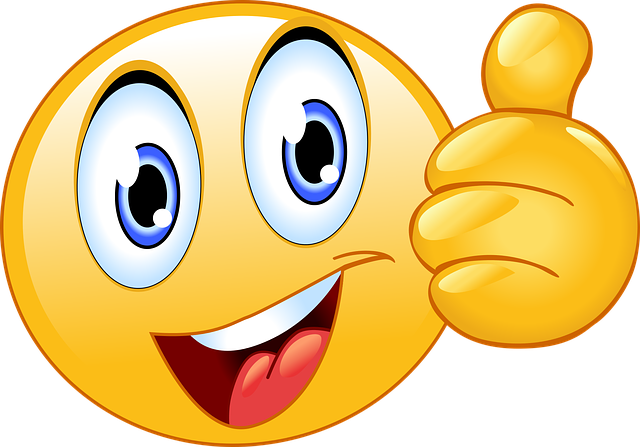 4 / 7
[Speaker Notes: K^poly is an independently interesting notion!]
Our Result 1
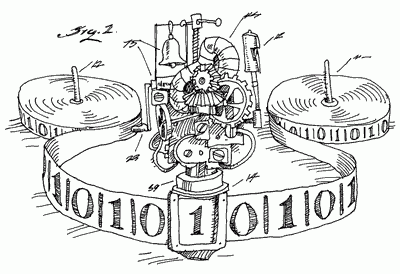 hard
5 / 7
Our Result 2: AIK as a Reduction
6 / 7
Other Results…
7 / 7
Thank you!